QUESTION: Why and with what success did Alexander II impose so many reforms?
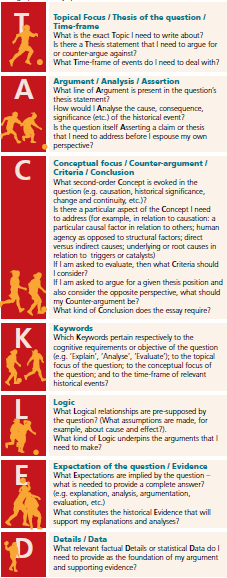 Topic: Explain the reasons why Alexander II might have  introduced reforms and then judge how successful he was in each area.
Time Frame: Only events from his reign – 1855-1881, as well as events prior to his coming to power that might help to explain his motives for reform (e.g. 1848 European Revolutions)
Argument: Question implies there is more than one possible reason for introducing reform (interpretations) and that there must also be  more than one possible judgement about his ‘success’.
Analyse: I could analyse the causes of reform in the first part of the essay by using the 5 causes identified by historians, explaining their differences and coming to a judgement. For success, I should analyse separately, using the different areas of reform (serfs, legal, education etc) for structure (emancipation 1st,).
Concepts: I need to be able to explain causation  (Alexander II’s motives), change and continuity in considering success of his reforms (as well as their relative significance). This essay seems to be ideal for historiography, so I should include views of historians and explain why they are different where possible – especially in the first section. I must put my own stamp on the essay by explaining which view I feel is most significant.
Criteria: 2nd part of the essay wants me to evaluate success, so I must set out what criteria I should be judging Alexander II by. I think this should be based on whether he achieved what he set out to: “strengthen Russia, thereby strengthening the autocracy”. I need to introduce my criteria in the introduction and then refer back to it regularly. The two halves of the essay will be therefore linked.
Conclusion: His reforms did work in some, but not all, areas in terms of strengthening Russia - by that measure he could be considered somewhat successful. However, the massive growth in opposition during his reign, that resulted from his reforms, certainly weakened Tsardom and he therefore failed in his main aim.
Keywords in question: Why (causation), what success (evaluate), reforms (focus), Alexander II

Keywords for Timeframe: Reign of Alexander II (not after 1881, but events before he came to power could be relevant to causation)
I need to explain the overall motive for reform, but then also break it down into the different interpretations. By arguing that the overall motive was to strengthen Russia and therefore Tsardom, I will be setting the citeria against which I will judge the success of each area of reform in the second part of the essay. This will provide a link between the two ‘halves’ of the essay, so that it runs together.
Expectations: Explanation of the overall motive for reform, analysis and evaluation of the different interpretations within it. This must then be used as criteria to judge success of various areas of reforms. I know the Emancipation is the key reform, but question also implies several other areas need to be considered. There will likely not be enough room to deal with all of them, so I must prioritise the most relevant. My conclusion must be introduced as a clear argument throughout and referred to regularly.
Details / data: Historiography / names where possible, for motives but also success evaluations. Emancipation details, but also three other areas: legal, local government, education, military, economic (or could deal with military & one more as a summary) – highlight the ones that most support my conclusion.
ESSAY PLAN: Why and with what success did Alexander II impose so many reforms?
Possible Outline (by ‘argument’):
Details I would use to support:
Intro: Outline method and scope – leading to key argument as per conclusion.
A – Motives?
Historians disagree about exact motives, but clear Alexander II essentially was a conservative figure and that his goal in reforming Russia was actually to preserve and strengthen Tsardom through strengthening Russia. Outline the different interpretations within this ‘umbrella’:
1. Crimean War
2. Marxist/Economic view
3. Fear of revolution
4. Zeitgeist (stress that while this may seem then that he was really interested in liberal reform, actually perhaps a reflection of the need to get westernisers on side to support Tsardom).
Link to second half of essay: stress criteria for judging success therefore whether he succeeded in strengthening Tsardom through strengthening Russia.
B – Success?
Emancipations– achievements? Failures? Bring in some historiography and views at the time. Evaluate with your criteria for this issue at the end (i.e. good for Russia? Good  for Tsardom? Opposition?) 
2. The zemstva system led to an establishment of political bodies with both noble and peasant representation. The Tsar however refused to allow a Duma.
4. The legal reforms are often seen as Alexander´s most successful reform and they survived the repressive policies of his son Alexander III. But helped opposition grow.
5. The education reforms were far reaching. The number of students at universities was allowed to increase and censorship was relaxed. Women were allowed to enter universities. But it also led to a growth of a radical intelligentsia and these radicals finally killed the Tsar in 1881.
6. The army was also reformed and the term of service was finally lowered to six years and brutal forms of punishment were abolished. But it cannot be concluded that the army gained in strength in any substantial way.
Conclusion? 
Alexander´s aim was primarily conservative. He wanted to strengthen Russia and the institution of Tsardom. To do that an army reform was necessary which led to the emancipation reform, zemstvas and legal reforms. Another possible reason was probably fear of revolution from below. As has been clearly shown in the text you will find historians supporting either the ´failure- or the success´ view i.e. that the reforms were insufficient or a first but significant step forward.  It can be discussed whether his reforms strengthened Russia. What is clear is that they did not strengthen Tsardom. He was faced with opposition from most groups and was finally assassinated in 1881
QUESTION: What problems did Alexander II face in 1855 and to what extent did he solve them?
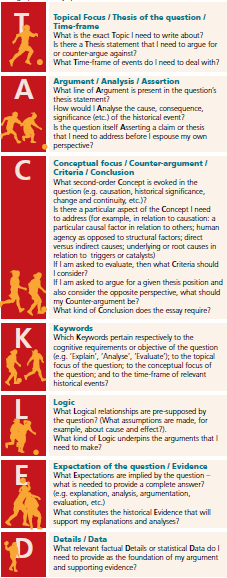 Topic: Explain what problems faced Russia in 1855, followed by  the success/failure of his refomrs
Time Frame: Problems in 1855 only – judging the success of his reforms to 1881.
Argument: Question implies there were specific problems to be solved in 1855, and a range of them, that need to be explained first. ‘To what extent’ suggests I should be identifying both successes and failures and come to an overall judgment. Historiography could be used here.
Analyse: For the problems, I only need to explain a range of them – I must be careful to show how they are connected (e.g. military failures linked to serfdom etc). I must be wary of selecting key areas that I could use in the second part of the essay where I will analyse ‘success’ in each.
Concepts: I need to be able to highlight significance and causation when identifying most important problems and showing how they were connected to each other. Change and conitnuity will be the core of the second part of the essay when judging the extent to which each problem was addressed by his reforms.
Criteria: As the second part of the essay needs me to judge success, I must set my criteria. By identifying the overall problem for Alexander II was Tsardom was weak in the first section (and then explaining the individual causes of this), then I can judge his attempts to solve each problem against whether it strengthened or weakened Tsardom (rather than just Russia itself)
Conclusion:
Keywords in question: Why (causation), what success (evaluate), reforms (focus), Alexander II

Keywords for Timeframe: Reign of Alexander II (not after 1881, but events before he came to power could be relevant to causation)
I need to explain the overall motive for reform, but then also break it down into the different interpretations. By arguing that the overall motive was to strengthen Russia and therefore Tsardom, I will be setting the citeria against which I will judge the success of each area of reform in the second part of the essay. This will provide a link between the two ‘halves’ of the essay, so that it runs together.
Expectations: Explanation of the overall motive for reform, analysis and evaluation of the different interpretations within it. This must then be used as criteria to judge success of various areas of reforms. I know the Emancipation is the key reform, but question also implies several other areas need to be considered. There will likely not be enough room to deal with all of them, so I must prioritise the most relevant. My conclusion must be introduced as a clear argument throughout and referred to regularly.
Details / data: Historiography / names where possible, for motives but also success evaluations. Emancipation details, but also three other areas: legal, local government, education, military, economic (or could deal with military & one more as a summary) – highlight the ones that most support my conclusion.
ESSAY PLAN: Why and with what success did Alexander II impose so many reforms?
Possible Outline (by ‘argument’):
Details I would use to support:
Intro: Outline method and scope – leading to key argument as per conclusion.
A – Motives?
Historians disagree about exact motives, but clear Alexander II essentially was a conservative figure and that his goal in reforming Russia was actually to preserve and strengthen Tsardom through strengthening Russia. Outline the different interpretations within this ‘umbrella’:
1. Crimean War
2. Marxist/Economic view
3. Fear of revolution
4. Zeitgeist (stress that while this may seem then that he was really interested in liberal reform, actually perhaps a reflection of the need to get westernisers on side to support Tsardom).
Link to second half of essay: stress criteria for judging success therefore whether he succeeded in strengthening Tsardom through strengthening Russia.
B – Success?
Emancipations– achievements? Failures? Bring in some historiography and views at the time. Evaluate with your criteria for this issue at the end (i.e. good for Russia? Good  for Tsardom? Opposition?) 
2. The zemstva system led to an establishment of political bodies with both noble and peasant representation. The Tsar however refused to allow a Duma.
4. The legal reforms are often seen as Alexander´s most successful reform and they survived the repressive policies of his son Alexander III. But helped opposition grow.
5. The education reforms were far reaching. The number of students at universities was allowed to increase and censorship was relaxed. Women were allowed to enter universities. But it also led to a growth of a radical intelligentsia and these radicals finally killed the Tsar in 1881.
6. The army was also reformed and the term of service was finally lowered to six years and brutal forms of punishment were abolished. But it cannot be concluded that the army gained in strength in any substantial way.
Conclusion? 
Alexander´s aim was primarily conservative = strengthen Russia and the institution of Tsardom. To do that an army reform was necessary which led to the emancipation reform, zemstvas and legal reforms. Another possible reason was probably fear of revolution from below. As has been clearly shown in the text you will find historians supporting either the ´failure- or the success´ view i.e. that the reforms were insufficient or a first but significant step forward.  It can be discussed whether his reforms strengthened Russia. What is clear is that they did not strengthen Tsardom. He was faced with opposition from most groups and was finally assassinated in 1881